Integration Patterns
Cezary Śnieżek, Karol Pacia, Michał Rafałowski, Olaf Boczarski
Integration Tier
OB
Data-access object pattern
OB
Data-access object pattern
OB
Implementing the data-access object pattern
OB
Implementing the entity with JPA
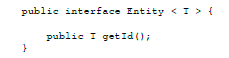 OB
Implementing the entity with JPA
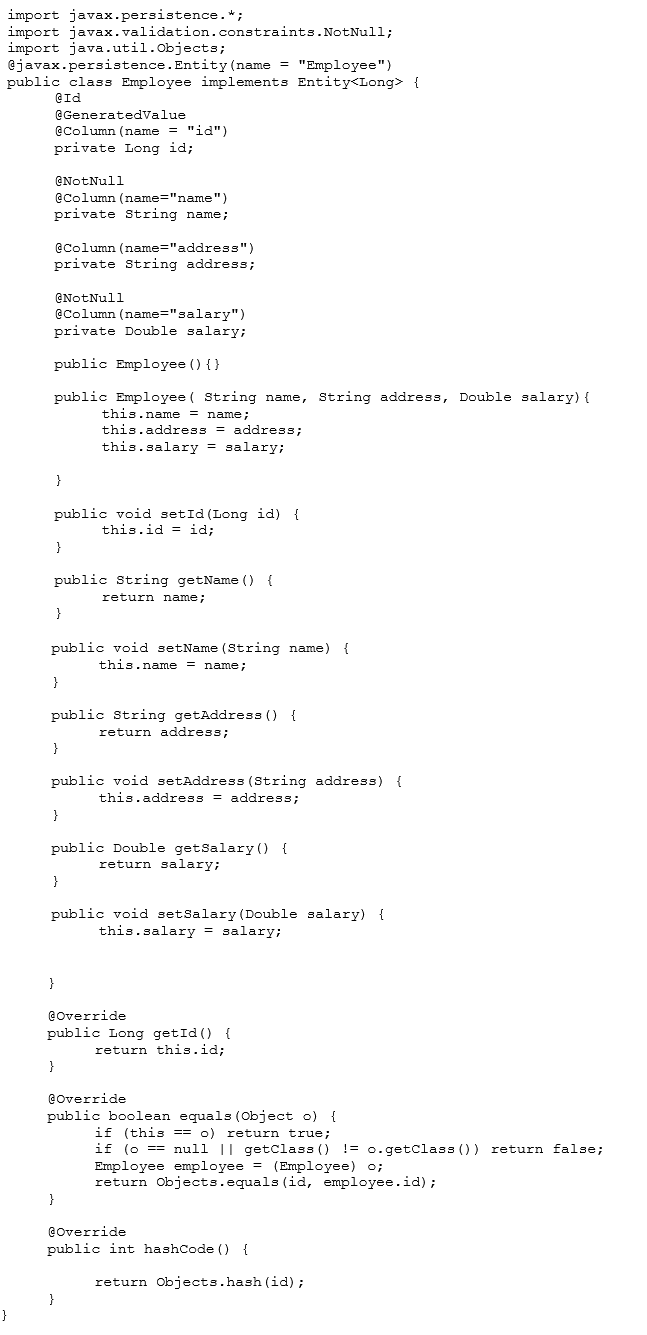 W kodzie obok znajduje się wcześniej wymieniony TransferObject (Employee). Będzie on implementował wyżej wspomnianie Entity oraz tabelę mapowania:
OB
Implementing DAO
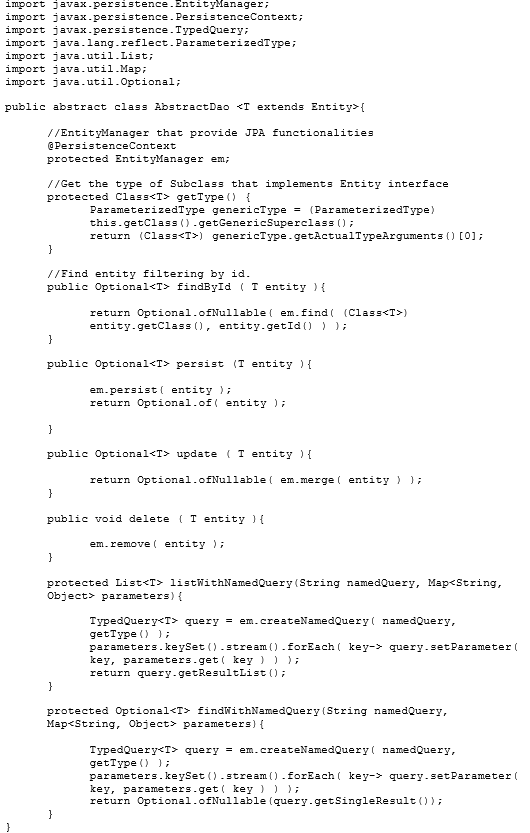 W celu promocji dobrych praktyk implementacji, poniżej pierwsze stworzymy klasę abstrakcyjną AbstractDao, jako superklasę wszystkich innych DAO
Inną zaletą stworzenia abstrakcyjnej klasy DAO, jest to że niektóre z metod zwracają Entity lub listę Entity. Dzięki temu wiemy jaki ma być typ zwracanego obiektu.
OB
Implementing DAO
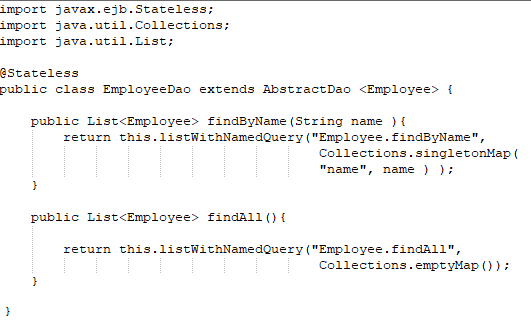 OB
Implementing DAO
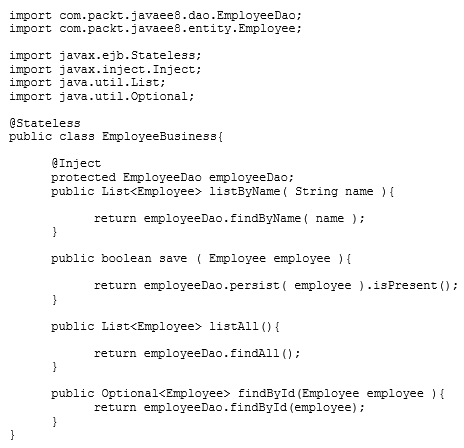 OB
Explaining the concept of the domain-store pattern
MR
Implementing the domain-store pattern
CŚ
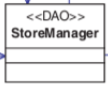 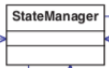 Implementing the domain-store pattern
CŚ
Implementing the domain-store pattern
CŚ
Implementing the domain-store pattern
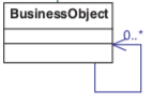 EmployeeBusiness - Klasa odpowiedzialna za przechowywanie i egzekucję logiki biznesowej. Pozwala na zapis danych do typu Employee, jak i udostępnia metodę do przeszukiwania obiektów typu Employee, np. przez Id. Należy zauważyć, że przy zapisie wywołujemy metody begin i commit z klasy PersistenceManager, aby mieć pewność, że zapisana zostanie tylko w pełni udana transakcja.
CŚ
Explaining the concept of the service activator pattern
MR
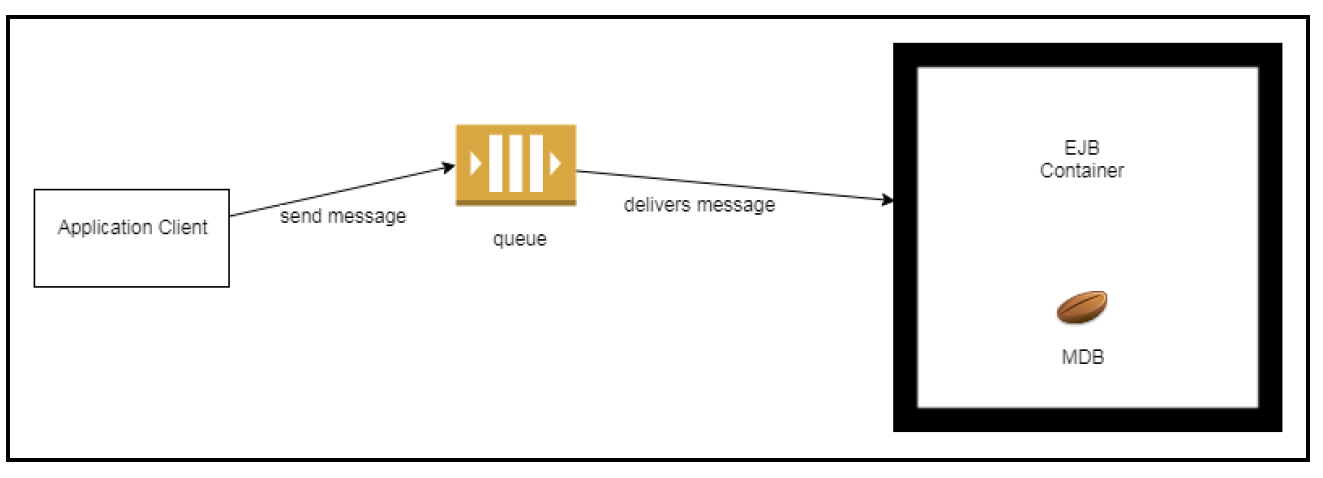 Java Message Service (JMS)
MR
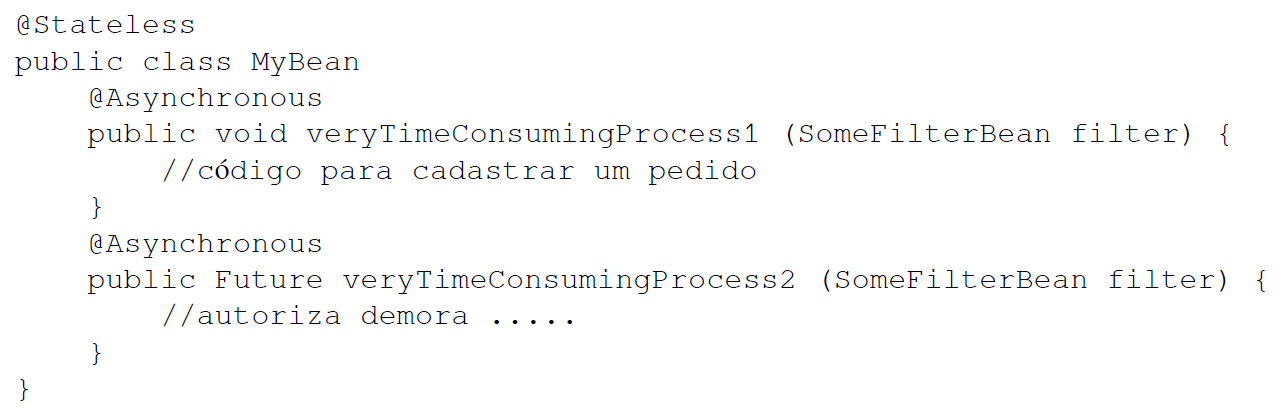 Asynchroniczne metody EJB (Enterprise JavaBean)
MR
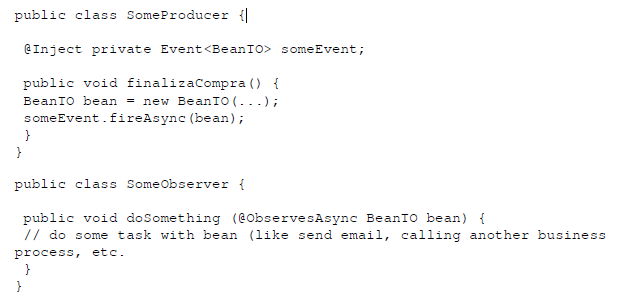 Asynchroniczne eventy
MR
Java Message Service (JMS)
KP
Asynchroniczne metody EJB(Enterprise JavaBean)
KP
Asynchroniczne eventy
KP